Lead for Tomorrow
Working Document for Cohen Honors Leadership Academy
Over Arching Components (regardless of YEar)
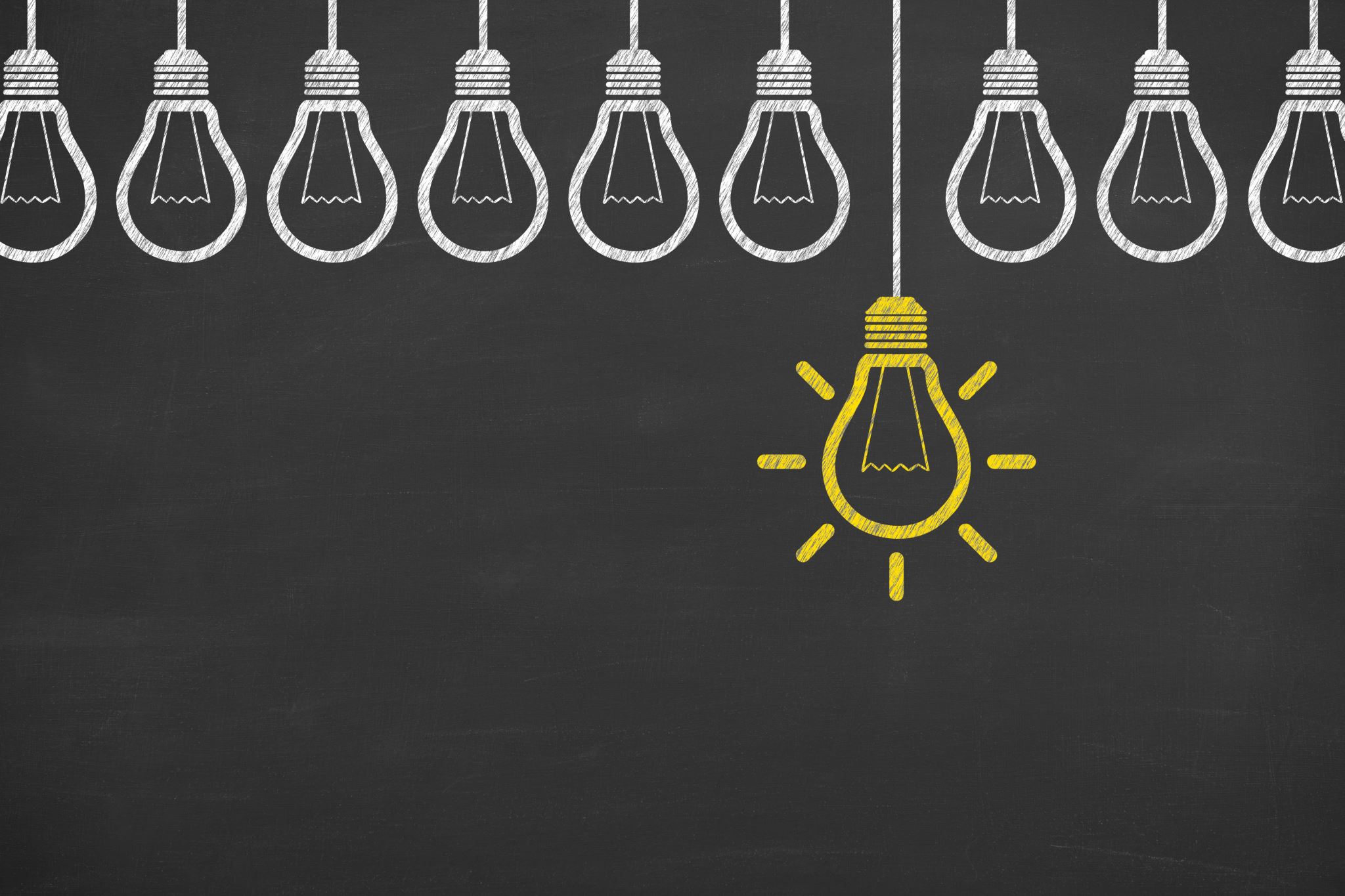 Learning Outcomes
Academy students will foster self-development through active participation in all aspects of the Leadership Academy. Students will learn how to use their head, their hearts, their hands, their voices, and their ears to collaborate and engage in collective leadership. 
Academy students will demonstrate an understanding of interdisciplinary inquiry through a commitment to curiosity, sharing of one’s chosen discipline, and an interest in other disciplines. 
Academy students will develop foundational knowledge of change processes and systems and be able to identify and critically examine obstacles to change.
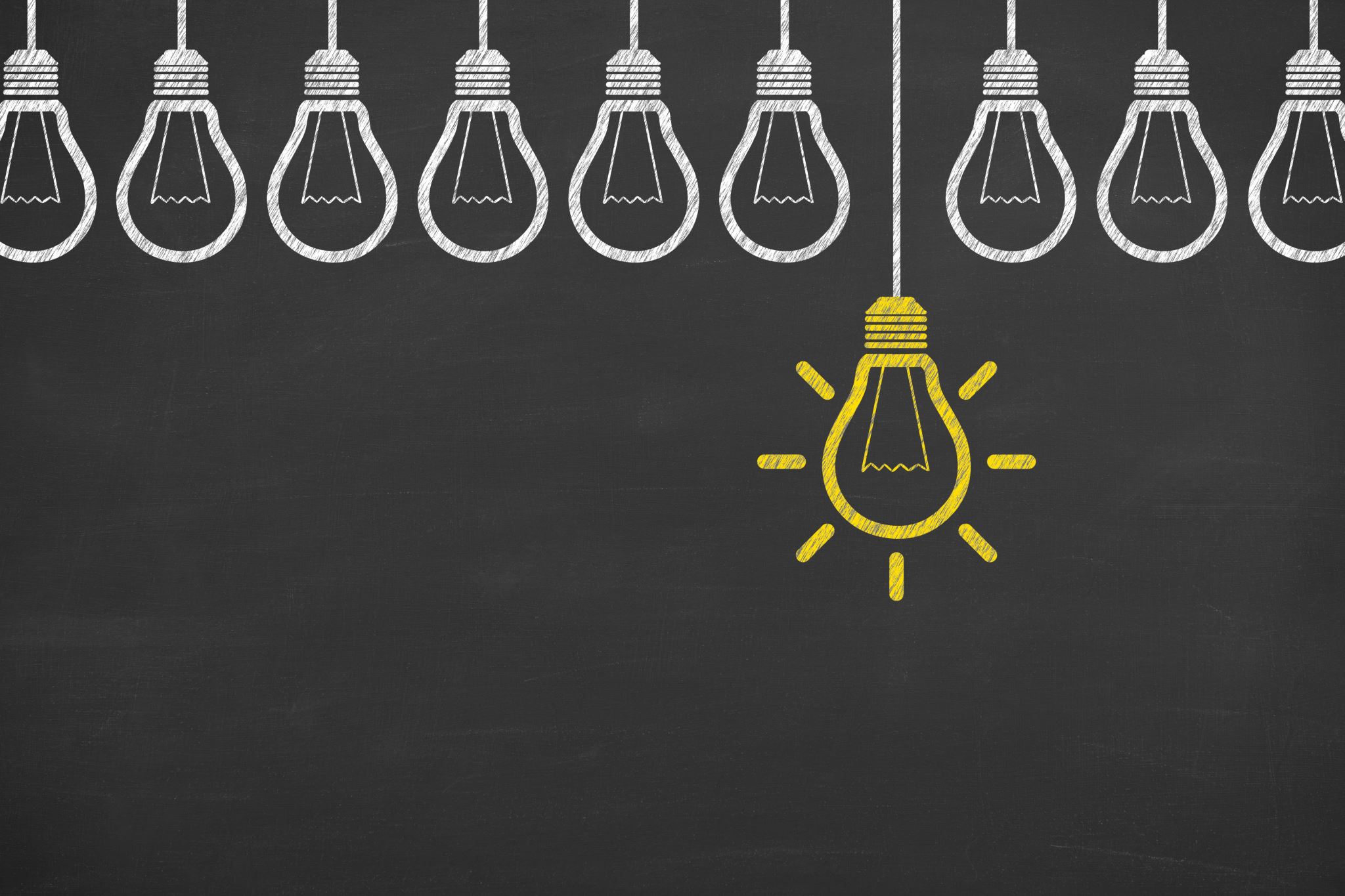 Learning Outcomes
Academy students will engage in creative approaches to solving problems, serving as positive social change agents. 
Academy students will act out of a commitment to social justice, an open-minded embrace of diversity in backgrounds, values, and perspectives. 
Academy students will understand how ethics, morals, and values relate to the application of leadership.
Academy students will be able to integrate their lived experiences and collective Academy experiences into their leadership development and understand the importance of inspiring others.
Themes- Framing Problem/Solution
Selected Model (Late Spring/ Early Summer)
7 C’s of the Social Change Model
City as text | Place as text
Thoughts, Comments, Musings, Questions